«Технологическая карта урока биологии по теме                 «Цветок»  »
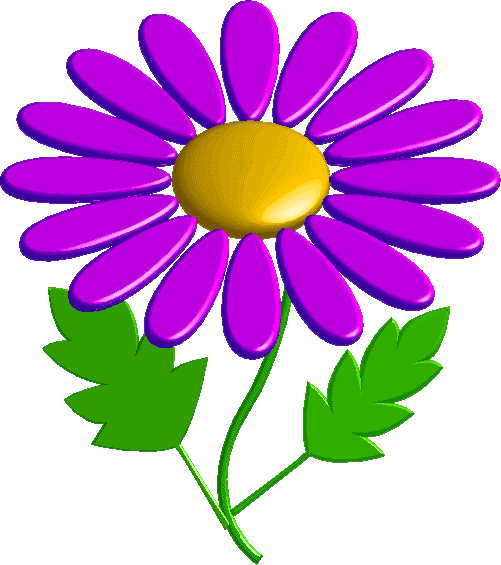 Разработал: Учитель биологии
                  МАОУ Армизонская СОШ
                                           Биль К.А.
Цель: Формирование у учащихся знания о цветке как генеративном органе покрытосеменных растений.
Задачи: Образовательные: 
                                                         -Изучить  строение цветка;
    -Изучить особенности строения однополых и обоеполых цветков;
                             -Раскрыть биологическое значение частей цветка.
                        Развивающие: -Формирование умения распознавать цветки  растений различных семейств и применять знания в новой ситуации; -Расширение кругозора учащихся.
                       Воспитательные: -Подвести учащихся к пониманию значимости цветковых растений в природе и их эстетического значения; -Бережного отношения к цветковым растениям в экосистеме .
Тип урока: Комбинированный.
.
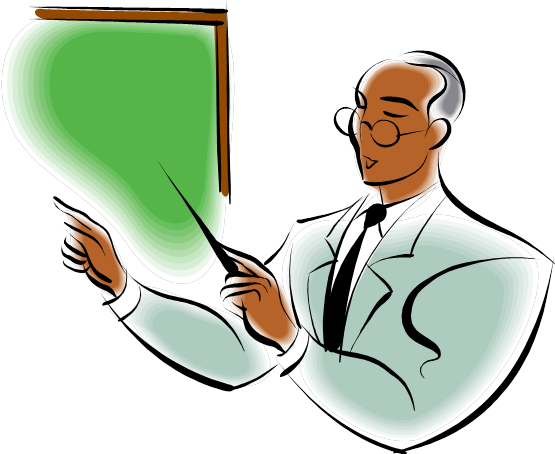 Формы работы: слово учителя, лабораторная работа, общее обсуждение проблемных заданий, проверка усвоения новых знаний.

Методы обучения: проблемного обучения, частично-поисковой, словесный, наглядный, объяснительно-иллюстративный.
Оборудование: модель цветка, гербарии цветущих растений, таблицы «Однодомные и двудомные растения», «Растения с простым и сложным околоцветником», мультимедийная установка, компьютьер, презентации.
Межпредметные связи :Экология , география
.
Планируемые результаты:
Предметные.
Учащийся должен знать: цветок – видоизмененный укороченный побег; строение цветка; отличительные черты цветков с простым и двойным околоцветником; признаки правильных и неправильных цветков;
    строение тычинок и пестиков;
   особенности строения обоеполых и раздельнополых цветков;
   признаки однодомных и двудомных растений;
   роль семязачатков в формировании семян;
Учащийся должен уметь:

- узнавать и называть части цветка;

-определять правильный цветок или неправильный;

-различать обоеполые цветки от  раздельнополых;

-выделять из знакомых растений однодомные и двудомные;

-различать части составляющие тычинки и пестики;

-читать и составлять формулу цветка.
:
Личностные:
$1·         
осознание значимости цветковых растений в экосистеме;
 применение полученных знаний в повседневной жизни;
формирование экологического мировоззрения.
Метапредметные:
 -составление плана изучения темы, оценка изученного материала, осознание качества и уровня усвоения;
-знаково-символические действия;
-анализ объектов с целью выделения признаков с последующим синтезом;
-работа с учебником, дидактическим материалом, макетами.
моделирование понятий;
-работа в группе, умение принятия решений, оценка действий партнера.
.
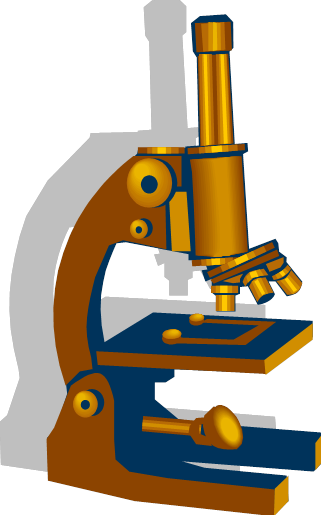 Дидактическая структура  урока:
1.Организационный момент (самоопределение к деятельности)
Цель: организация самооценки обучающимися готовности к предстоящей деятельности на уроке (Время - 1 мин.)
Деятельность педагога: 1. Предлагает обучающимся оценить их готовность к уроку.2Настраивает на плодотворную работу. Помогает составить план занятия.
Деятельность обучающихся: 1.Приветствуют преподавателя.
2. Выполняют самооценку готовности по критериям: правильность выбора учебных принадлежностей ( тетрадь,  пишущие принадлежности, линейка), самостоятельность подготовки, настрой на урок.3.Слушают преподавателя. 4.Составляют план урока. 
Универсальные учебные действия (УУД): 
Познавательные: Активизируется внимание, создается рабочая обстановка.
Коммуникативные: Создается положительный психоэмоциональный фон для совместной деятельности. Регулятивные: Учатся самостоятельно подбирать материал для занятия.
Личностные: формируют внутреннюю позицию, адекватную мотивацию учебной деятельности.
2.Актуализация знаний по ранее изученной теме 
Цель:  Обобщение и систематизация  полученных знаний по ранее изученной теме: «Побег и его строение».(Время – 8 мин) 3.Мотивация
Учитель проводит контроль знаний:А )Заполнить таблицу Б ) Индивидуальный  контроль ( работа с карточками  - 4 учащихся В)Загадки
   Учащиеся отвечают письменно, отвечают устно, дополняют  ответы  друг друга  и анализируют их, разгадывают загадки и с помощью учителя формулируют цели и задачи урока.
УУД: Познавательные : Осуществляют подведение под понятие на основе распознавания объектов, выделения существенных признаков и их синтеза. Коммуникативные: адекватно используют коммуникативные, прежде всего речевые, средства для решения коммуникативных задач, строят монологическое высказывание, овладевают диалогической формой коммуникации.
Регулятивные: учатся контролировать и оценивать не только свои действия, но  и действия своих одноклассников в сотрудничестве с учителем.

Личностные: формируют адекватную мотивацию учебной деятельности, включая учебные и познавательные мотивы, ориентируются на моральные нормы и их выполнение.
3.Изучение нового материалаЦель: «Формирование у учащихся знания о цветке как генеративном органе покрытосеменных растений».Познакомить учащихся с помощью презентаций и заданий с понятиями:-Цветок. -Части цветка (цветоножка, цветоложе). - «венчик» и его строение- «чашечка» и ее строение.- «околоцветник»  и его строение . « правильный цветок» и « неправильный цветок-Основные части цветка: тычинки и пестик. Их строение.- «завязь». Типы завязи.- «семязачаток» и его строение.- «однополые цветки» и «обоеполые цветки».-типы цветковых растений:     -однодомные и двудомные растения -Формула цветка.              (Время - 25 мин.)Время - 25 мин.
Актуализацию опорных знаний учитель проводит в форме проблемной  беседы с учащимися.
 Учитель читает стихотворение о цветах. Задаёт вопросы:
      Какие цветковые растения Вы знаете? Как Вы думаете, все растения образуют  цветки? Чем отличается цветок шиповника от цветка роза? Как Вы думаете, почему одни цветки мелкие и невзрачные, а другие крупные и яркие? Какова основная функция цветка? Каким органом является цветок?
 Зачитывает строки стихотворения: Они прекраснее всегоЧто даёт Природа на Земле, но дар её бесценный  - цветок , для всех искусств  – образчик неизменный (Жак Детиль)
Звучит музыка Чайковский «Вальс цветов», Демонстрация слайдов
Рассказ с элементами беседыУчитель сопровождает свой рассказ демонстрацией презентации и цветков комнатных растений, гербариев, рисунков и моделей цветков, таблиц.Учащиеся слушают, активно принимают участие в беседе, внимательно смотрят, наблюдают, слушают, делают зарисовки, записывают необходимые данные.Отвечают на поставленные вопросы учителем  по ходу объяснения нового материала.Сравнивают растения и находят в них отличия или общие признаки.Выступают учащиеся с сообщениями о роли цветков в жизни животных и человека. Работают с муляжами гербарием и таблицами
УУД:    Личностные :Установление учащимися связей между целью учебной деятельности и ее мотивом           Познавательные :Активизация мыслительной деятельности. Стимулирование познавательного интереса, благодаря чему новый материал лучше воспринимается, запоминается, усваивается и воспроизводится в последующем.При изучении материала используется смена деятельности, разнообразие дидактического материала, что способствует формированию и развитию у учащихся логических действий таких как: анализ, синтез, сравнение, обобщение и установление причинно-следственных связей.           Коммуникативные: Воспитание дисциплинированности, собранности, ответственности и умения работать в коллективе.           Регулятивные: выполняют учебные действия в материализованной, речевой и умственной форме.
4.      Закрепление и осмысление изученного материалаЦель: Выявить степень усвоения нового материала (Время -7мин.)Учитель: Задает вопросы учащимся:  Что является главным отличительным признаком покрытосеменных растений? Какой околоцветник у тюльпана?  Почему?Что собой представляет «голый цветок»?Что является главным органом цветка?Какие цветки встречаются в семействе «Сложноцветные»? Какое строение имеет «сидячий цветок»?Опишите формулу цветка:*Ч4Л4Т4+2П1-
Ученики: Самостоятельная работа учащихся
Сформулируйте вопросы по теме  и задайте их друг другу по цепочке.
            Проблема ?
УУД: Познавательные : строят рассуждения в форме связи простых суждений об объекте, его строении, свойствах, значении.
Коммуникативные: приобретают умения организовывать и осуществлять сотрудничество и кооперацию с учителем и сверстниками.
Регулятивные: вносят необходимые коррективы в действия после его завершения на основе его оценки и учета характера, сделанных ошибок, используют предложения и оценки для создания нового, более совершенного результата.
Личностные: учатся замечать и признавать расхождения своих поступков со своими заявленными позициями
5. Рефлексия деятельности на уроке
Цель: организовать понимание ценности выполненной деятельности (Время - 3 мин.)
Домашнее задание- 1 мин.
Учитель: Задает вопросы учащимся: 
Чему  Вы сегодня научились?
Зачем Вам нужны новые знания?
Что было интересным?
Какие затруднения у Вас возникли при работе на уроке?
Комментирует оценки
Делает выводы о достижении поставленных целей
6 . домашнее задание
Учитель озвучивает домашнее задание
Прочитать параграф 11, выучить основные понятия и термины.
Сделать аппликацию цветка.
Ученики: Отвечают на поставленные вопросы. Слушают задание.
Записывают в  дневнике пар. 11 ,аппликация.
УУД: Познавательные : Устанавливают причинно-следственные связи.
Коммуникативные: приобретают умения организовывать и осуществлять сотрудничество и кооперацию с учителем и сверстниками.
Регулятивные:
Учатся самостоятельно подбирать материал.
Личностные: формируют внутреннюю позицию, адекватную мотивацию учебной деятельности
Спасибо за внимание!!!
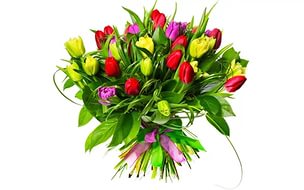